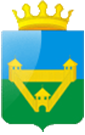 МУНИЦИПАЛЬНАЯ ПРОГРАММА ОРДИНСКОГО МУНИЦИПАЛЬНОГО округа «РАЗВИТИЕ культуры, спорта и молодежной политики»
ВКЛЮЧАЕТ 8 ПОДПРОГРАММ
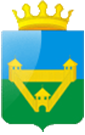 Основные цели программы:
Создание единого культурного и информационного пространства для функционирования и развития деятельности в сфере культуры;
Создание условий для вовлечения населения всех возрастных групп и категорий в систематические занятия физической культурой и спортом;
Создание условий для эффективной самореализации молодежи;
Патриотическое воспитание граждан;
Участие и вовлечение в общественную, культурную, спортивную жизнь старшего поколения, ветеранов войны и труда, тружеников тыла, людей с ограниченными возможностями;
Взаимодействие с НКО;
Развитие брендинга и туристической привлекательности территории.
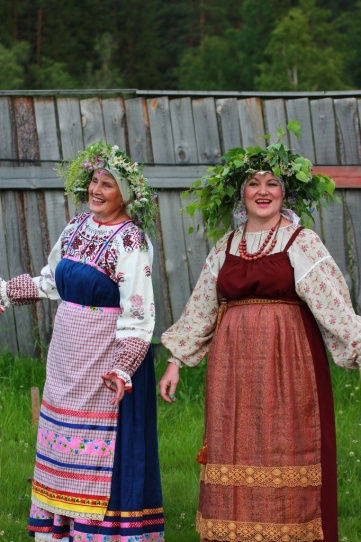 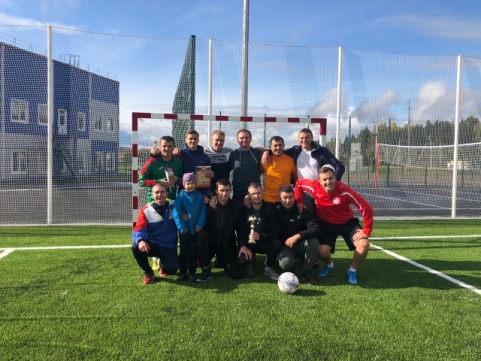 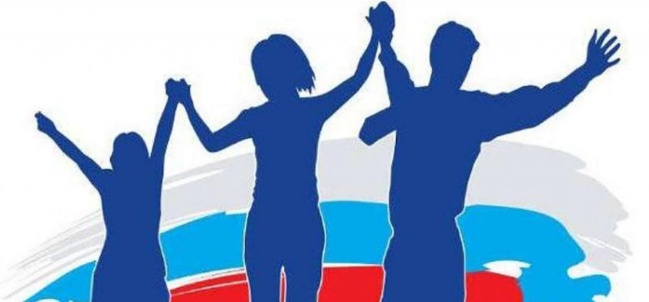 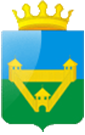 Финансирование программы по основным направлениям (тыс. руб.)
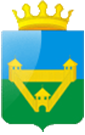 Финансирование в разрезе подпрограмм за счет средств местного бюджета (в тыс. руб.)
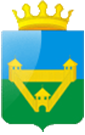 Ожидаемые результаты от реализации программы
становление социально-культурной сферы территории, представленной в виде культуры, молодежной политики, брендинга, патриотического воспитания детей и молодежи как единого комплекса мер по решению социально-экономических задач развития территории;
качественное исполнение муниципальных заданий подведомственных учреждений социокультурной сферы;
качественное оказание услуг жителям Ординского округа;
увеличение численности благополучателей  услуг, реализуемых в рамках  исполнения подпрограмм
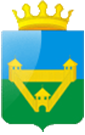 Целевые показатели
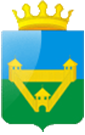 Целевые показатели
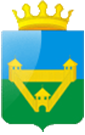 Целевые показатели
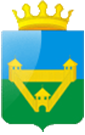 Целевые показатели
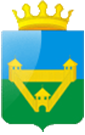 Целевые показатели
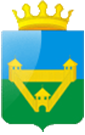 МУНИЦИПАЛЬНАЯ ПРОГРАММА ОРДИНСКОГО МУНИЦИПАЛЬНОГО округа «Возрождение и развитие народных промыслов и ремесел»
ВКЛЮЧАЕТ 2 ПОДПРОГРАММЫ
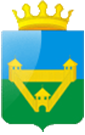 Цели программы:
Цель: возрождение, развитие и сохранение народных промыслов и ремесел Ординского муниципального округа.
	Подпрограммы: 
Методическая и образовательная деятельность в сфере народных художественных промыслов и ремесел
Организация мероприятий,  разработка и изготовление брендовой и сувенирной продукции Ординского муниципального округа
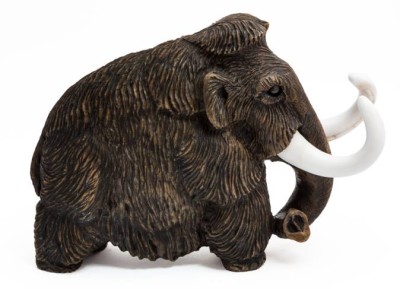 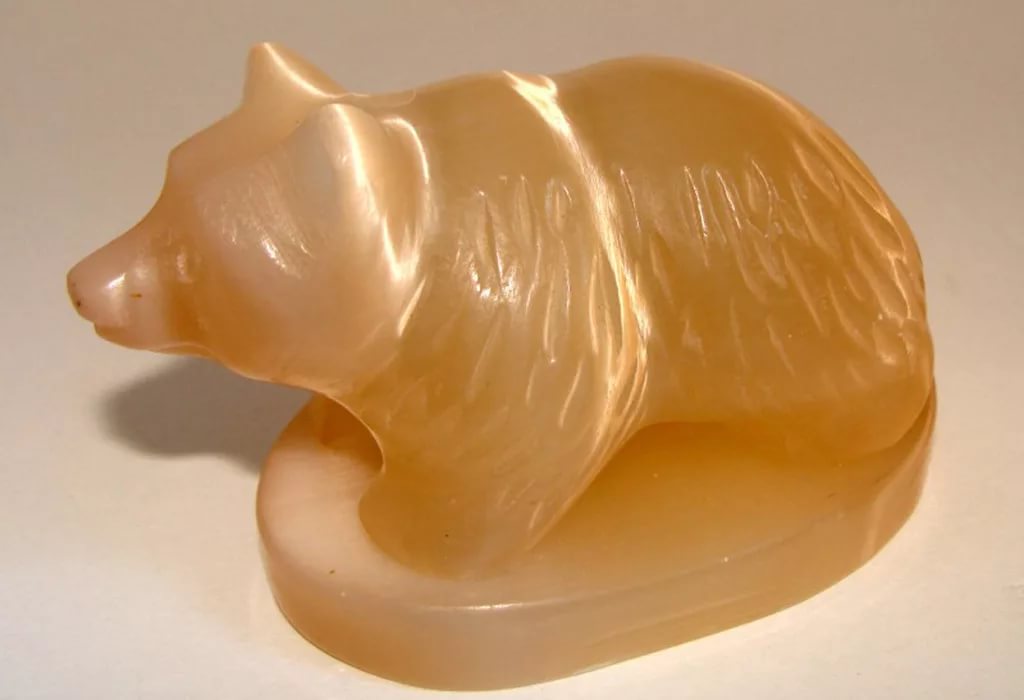 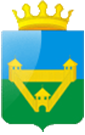 Финансирование в разрезе подпрограмм за счет средств местного бюджета (в руб.)
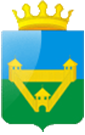 Целевые показатели
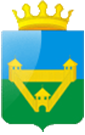 Ожидаемые результаты от реализации программы
Возрождение лучших традиций народных художественных  ремесел, промыслов и прикладного искусства, создание новых направлений эстетического и трудового воспитания подрастающего поколения. 
Оказание финансовой поддержки по развитию народных  художественных промыслов и ремесел. 
Изучение коньюктуры рынка изделий народных промыслов. 
Консультационные услуги населения занятого в этой сфере деятельности. 
Вовлечение в данную сферу деятельности большого числа жителей округа, края. Повышение туристической привлекательности округа
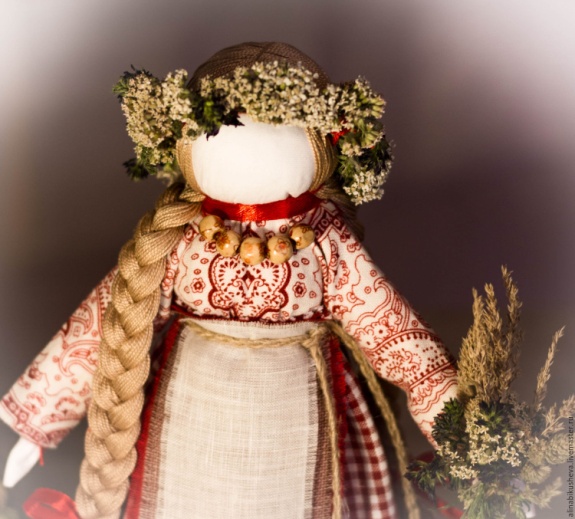 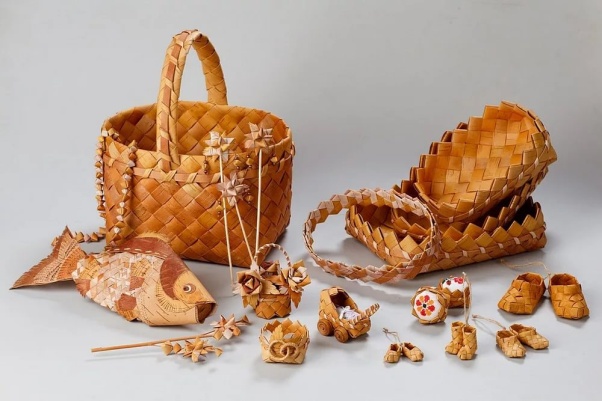 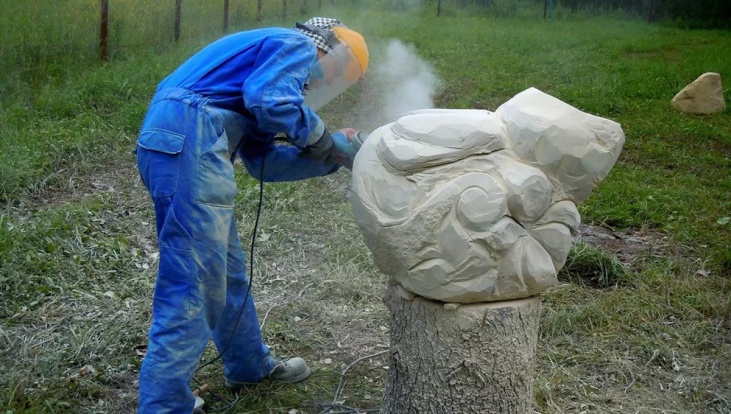 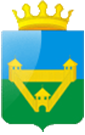 Спасибо за внимание!